И.К. Айвазовский«9 вал»
Н. К. Рерих«Помни»
А .К. Соколов                    А.К. Соколов,  А. А. Леонов«Мягкая посадка               «Жизнь среди звёзд»«Луны-9»»
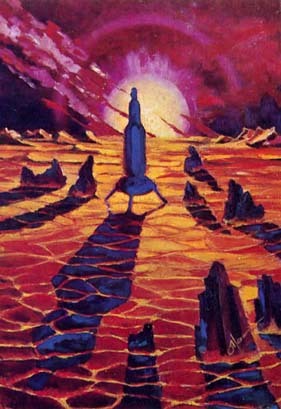 С. А. Виноградов«Деревня»
Ф.Я. Алексеев«Красная площадь в Москве»
В. М. Васнецов     «Витязь на распутье», «Аленушка», «Иван-царевич на сером волке»
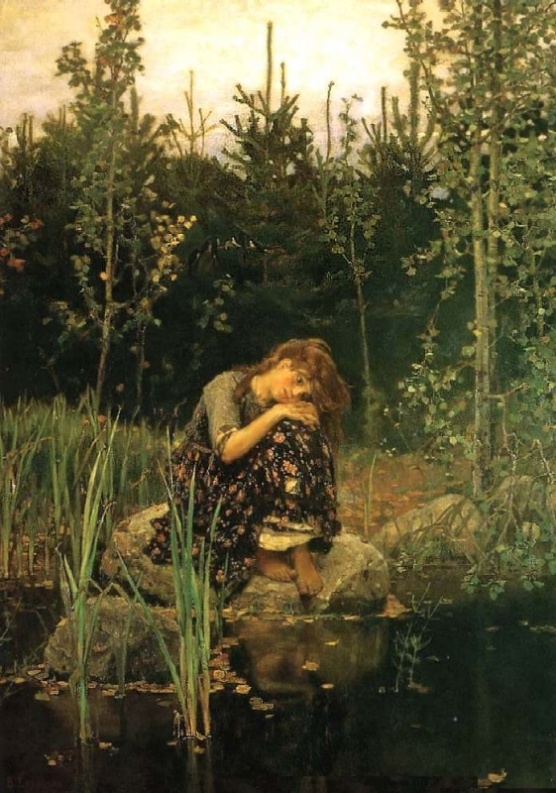 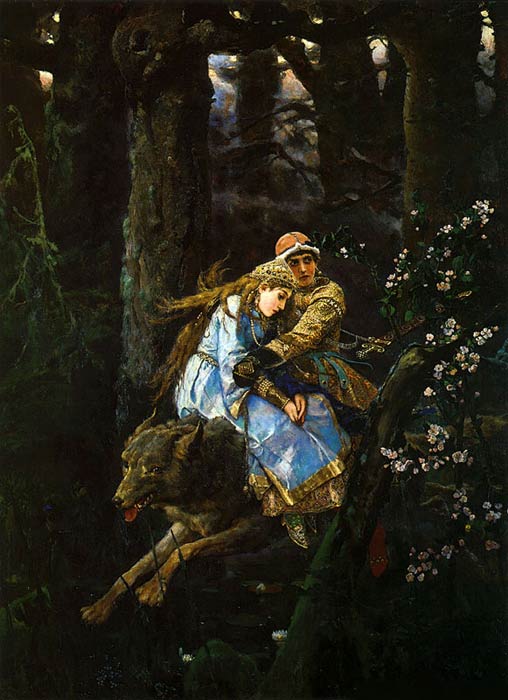 Ю.  А. Васнецов«Радуга-дуга»                    «Три медведя»
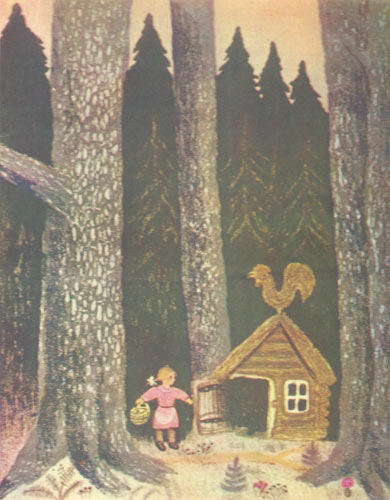 Лес
Е л ь
И в а
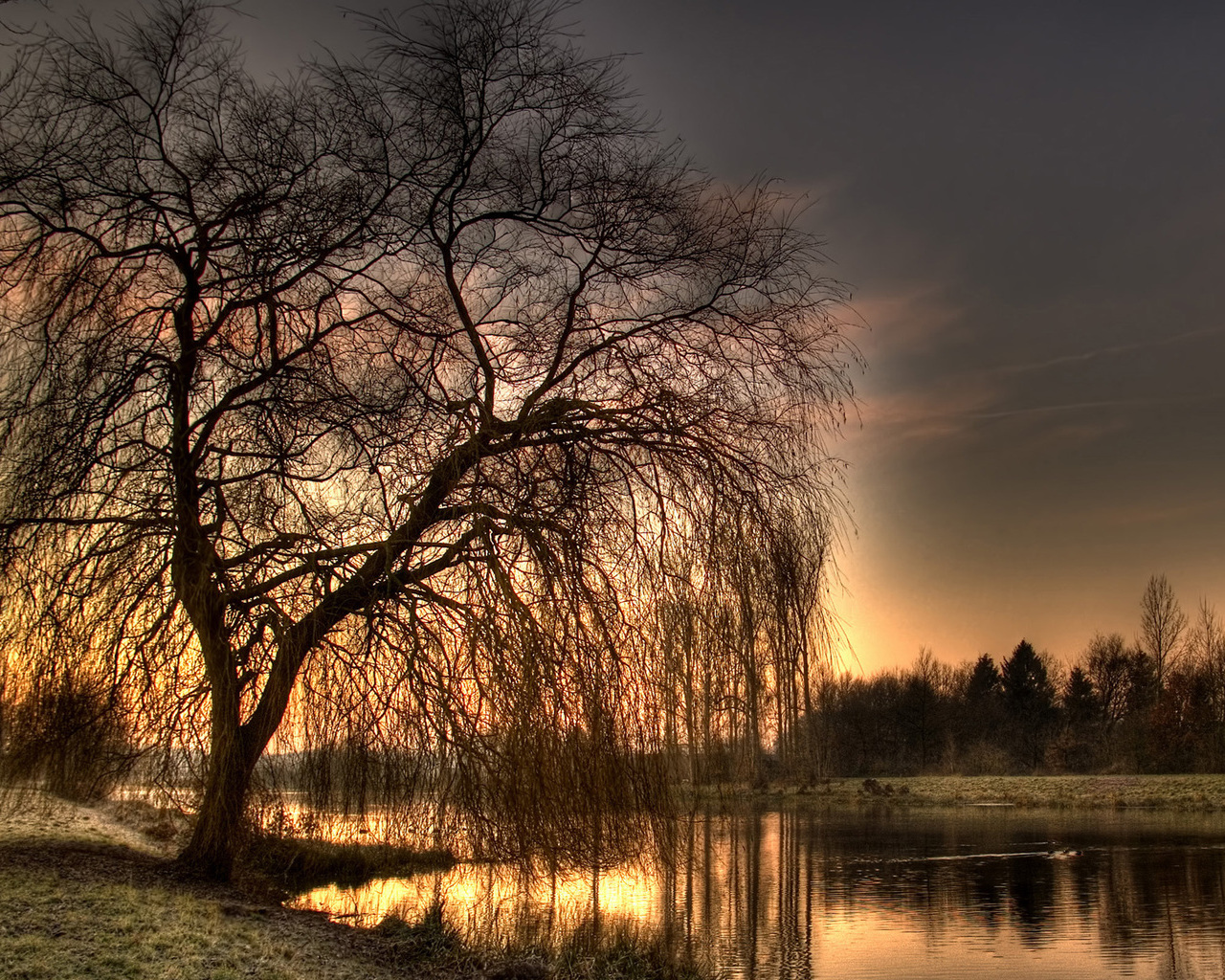 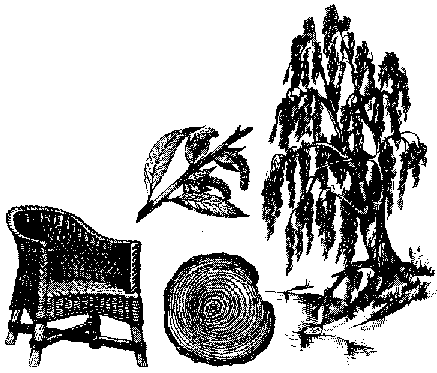 Б е р ё з а
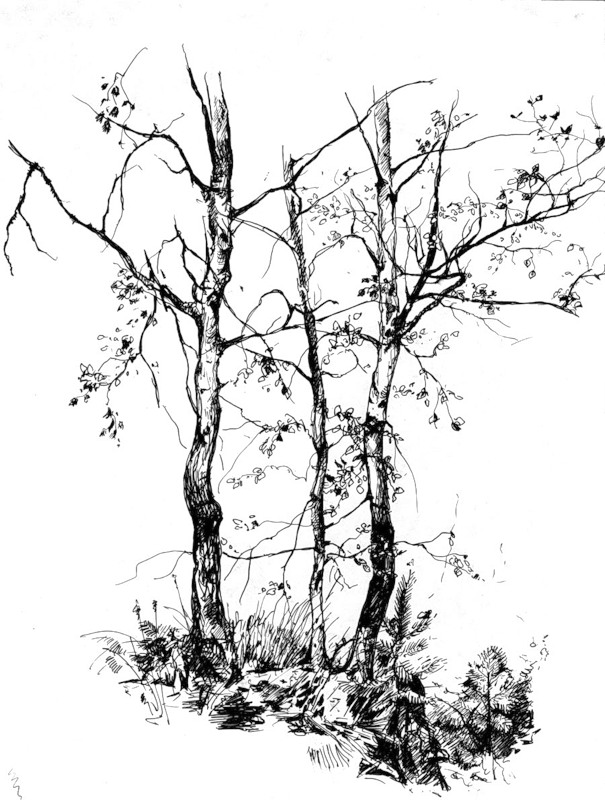